ВЕБ – приложения в работе воспитателей.
Знакомство педагогов с ВЕБ- приложениями, подготовила Богатырева Т.Е.
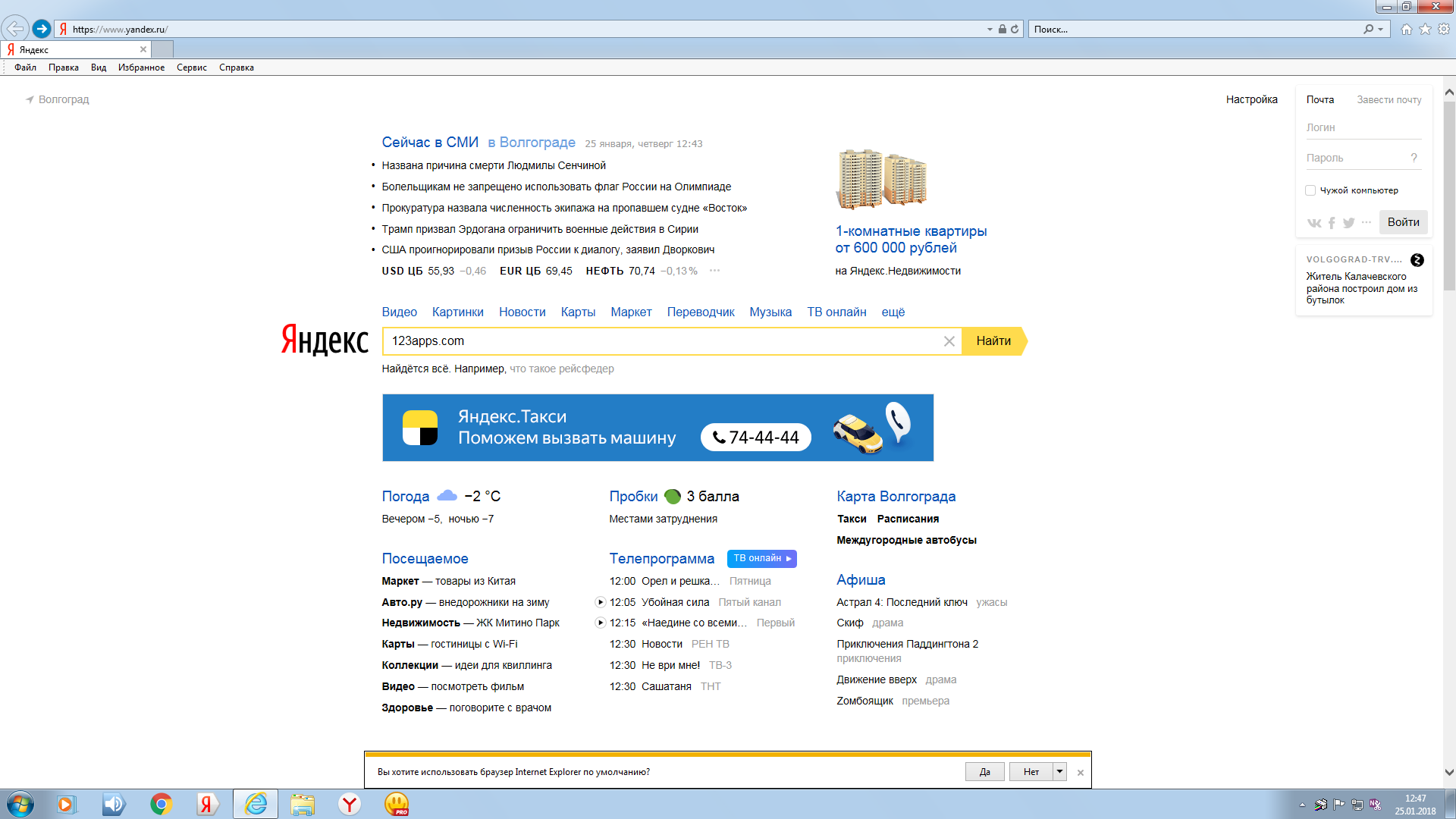 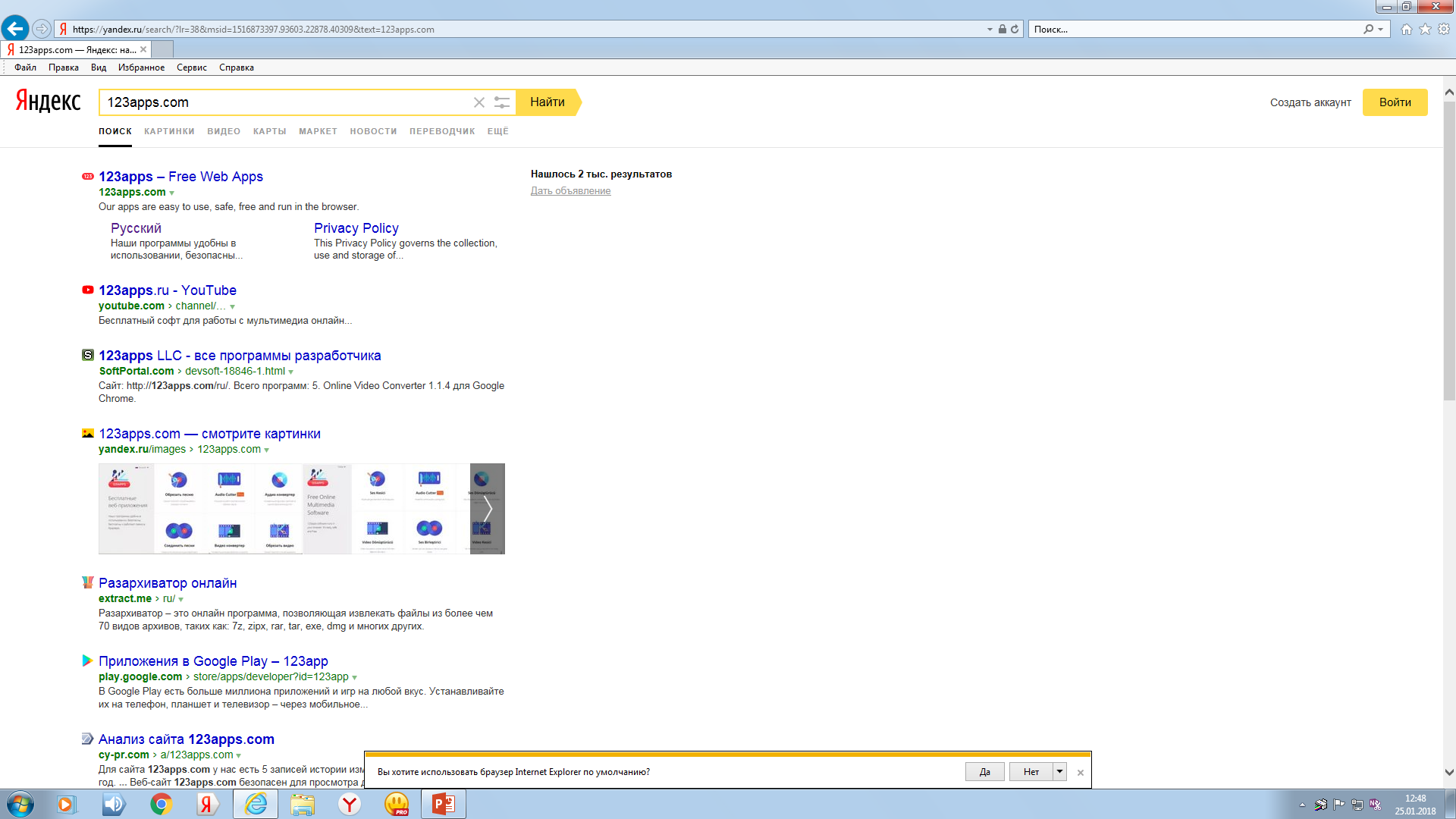 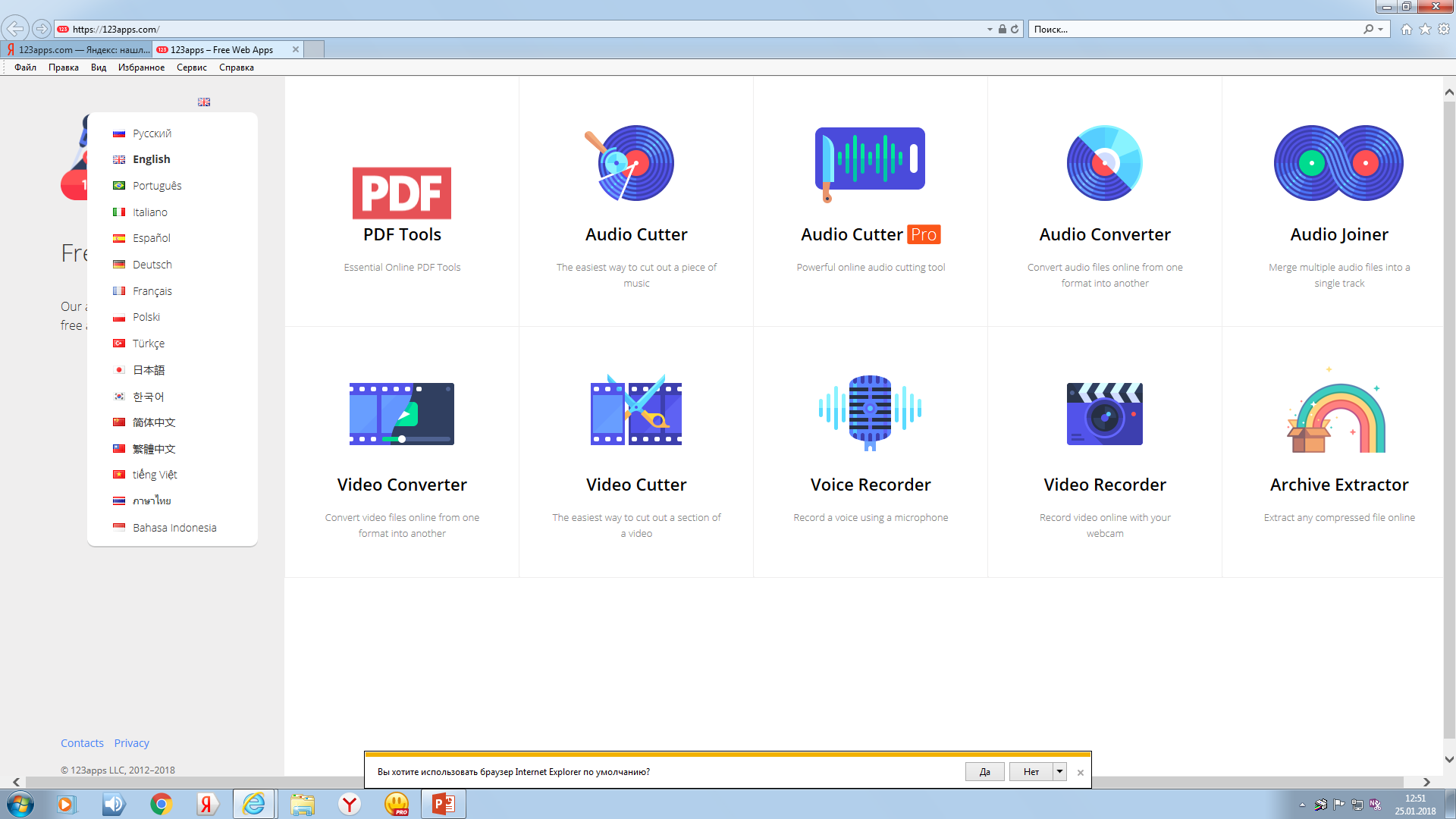 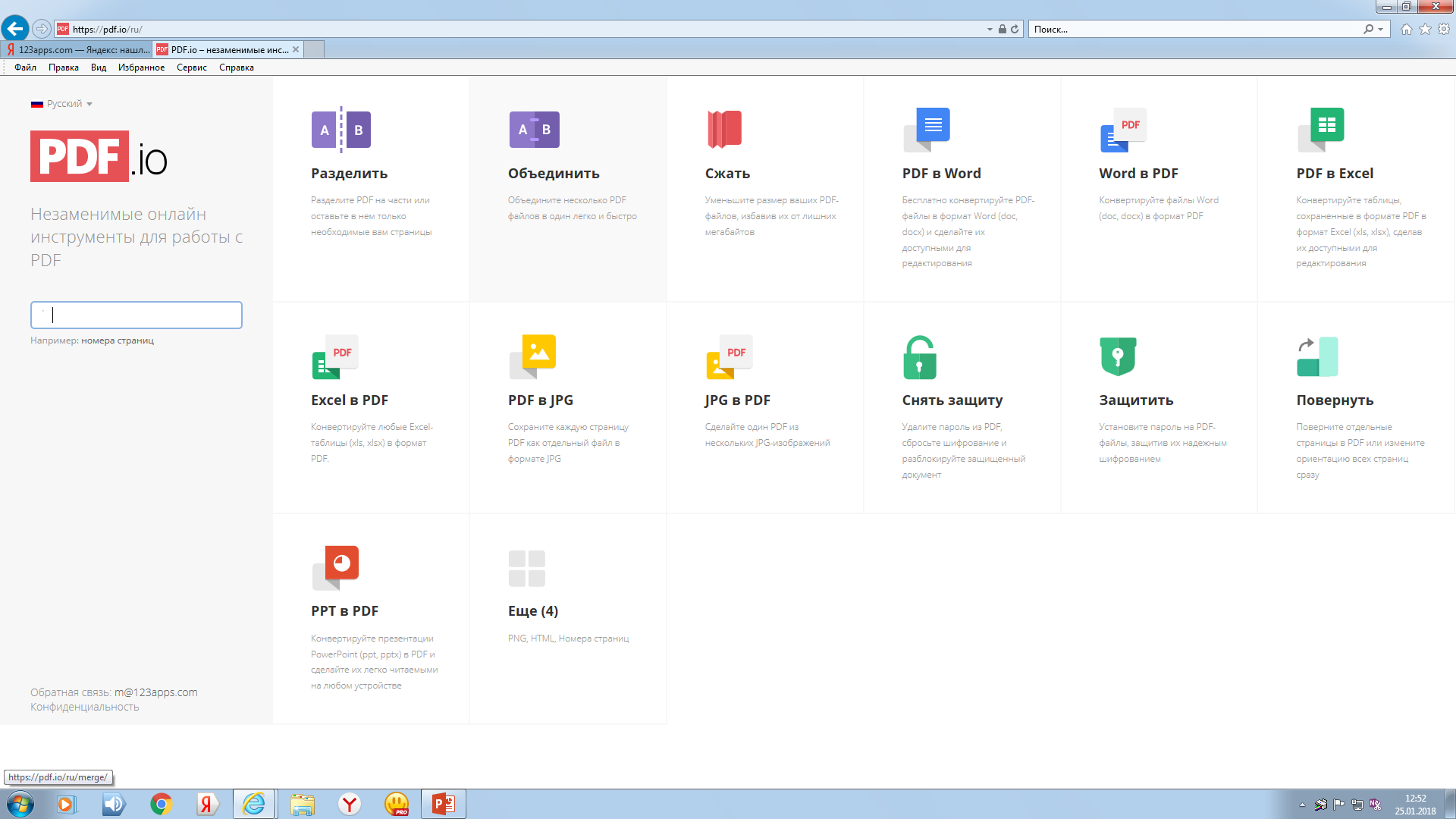 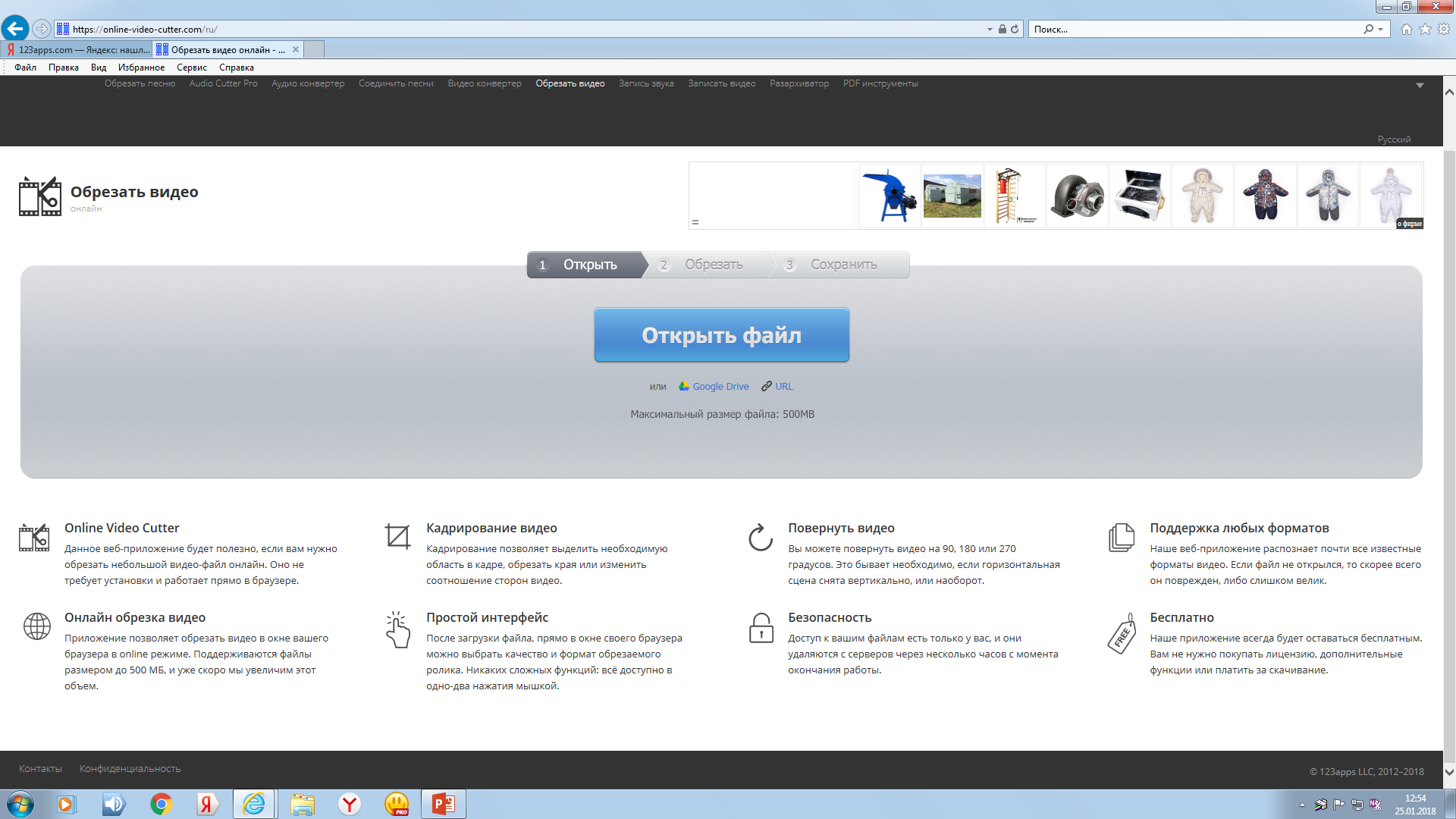